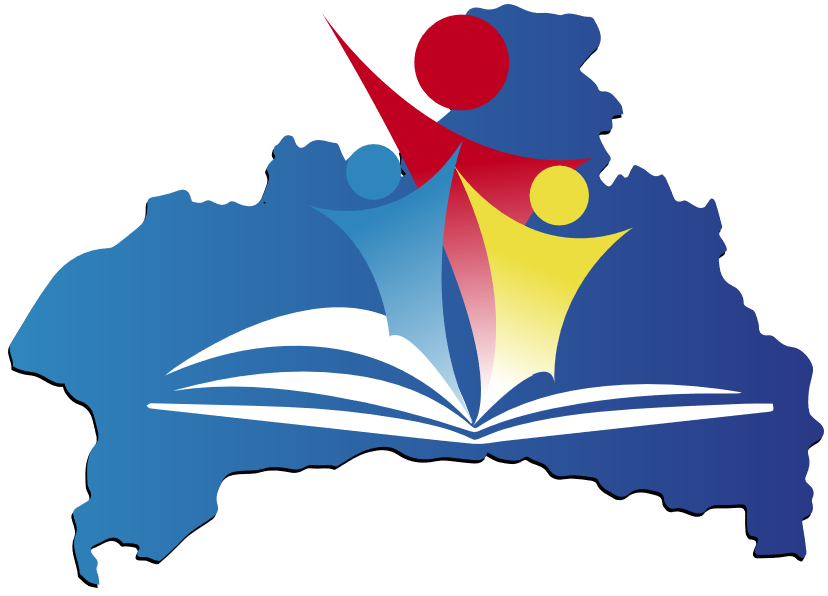 Оказание социально-педагогической поддержки и психологической помощи несовершеннолетним с выявленным суицидальным риском
ПЕДАГОГ-ПСИХОЛОГ ОТДЕЛА ПРОФИЛАКТИКИ 
И КОМПЛЕКСНОЙ РЕАБИЛИТАЦИИ ГУО «БРЕСТСКИЙ 
ОБЛАСТНОЙ СОЦИАЛЬНО-ПЕДАГОГИЧЕСКИЙ ЦЕНТР»                                                          ЗДАНКЕВИЧ  ИРИНА ПАВЛОВНА
Нормативные правовые документы
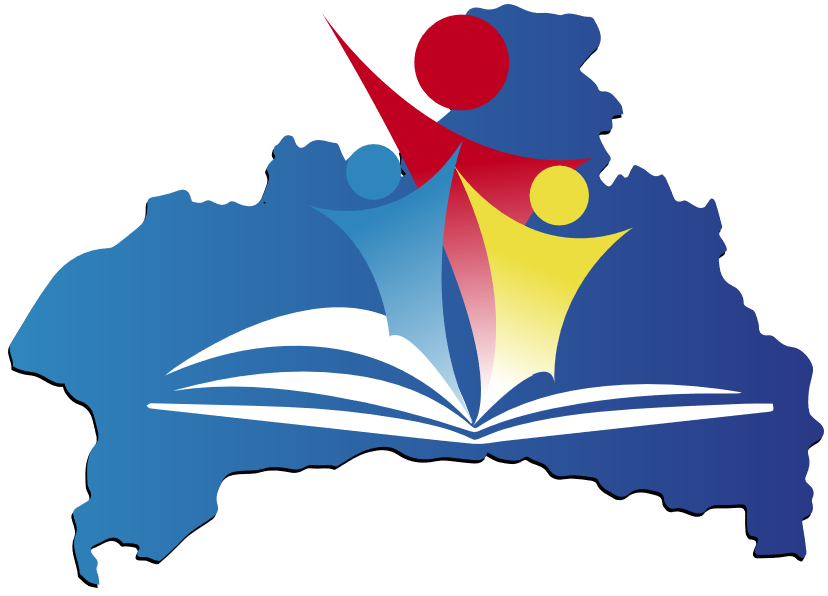 1. Закон РБ № 184-3 от 30.06.2022. Об оказании психологической помощи.
2. Приложение 5 к Инструктивно-методическому письму «Особенности организации социальной, воспитательной и идеологической работы в учреждениях общего среднего образования в 2022/2023 учебном году»
Методические рекомендации по организации в учреждении образования работы по профилактике суицидоопасного поведения обучающихся
Нормативные правовые документы
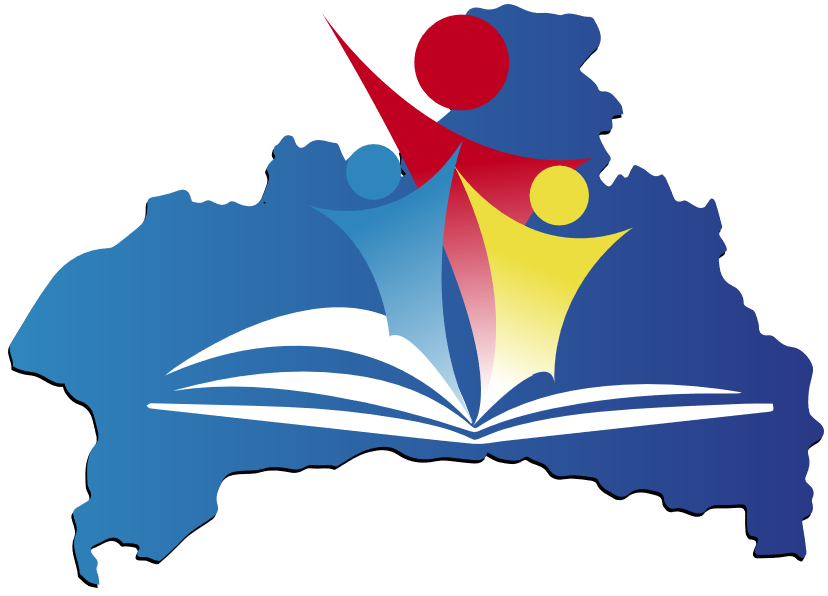 3. Постановление Минздрав РБ 7/5/13 15.01.2019 Об утверждении Инструкции о порядке действий работников учреждений образования, здравоохранения и сотрудников органов внутренних дел при выявлении факторов риска суицидальных действий у несовершеннолетнего. 
(Изменения и дополнения  от 28.10.2022 № 104/402/272 (зарегистрировано в Национальном реестре- №8/39504 от 09.02.2023)
К	факторам высокого риска суицидальных действий у несовершеннолетнего следует относить:
-Сведения о совершении попытки суицида;
-Впервые выявленное самоповреждение;
-Выявленная попытка суицида;
-Угроза совершить суицид;
-Намерение совершить суицид;
-Высказывание о намерении совершить суицид;
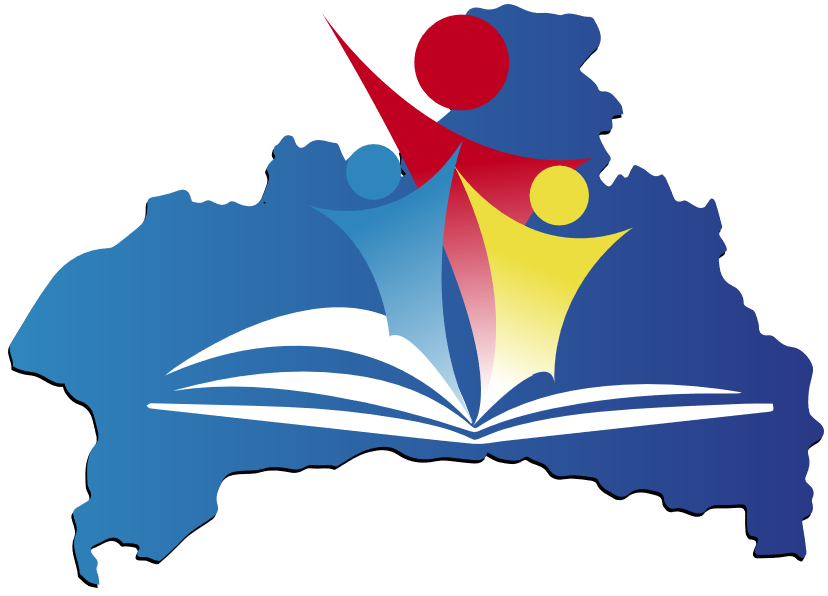 Нормативные правовые документы
4. Алгоритм действий органов управления и учреждений образования по организации работы по профилактике суицидов и суицидального поведения несовершеннолетних. (Утвержден приказом главного управления по образованию Брестского облисполкома от 03.09.2021 №573)

5. Приказ главного управления по образованию Брестского облисполкома №287 от 12.04.2019 «О совершенствовании работы органов управления образованием и учреждений образования по профилактике гибели несовершеннолетних».
Согласие законных представителей (несовершеннолетнего с 14 лет) на оказание психологической помощи
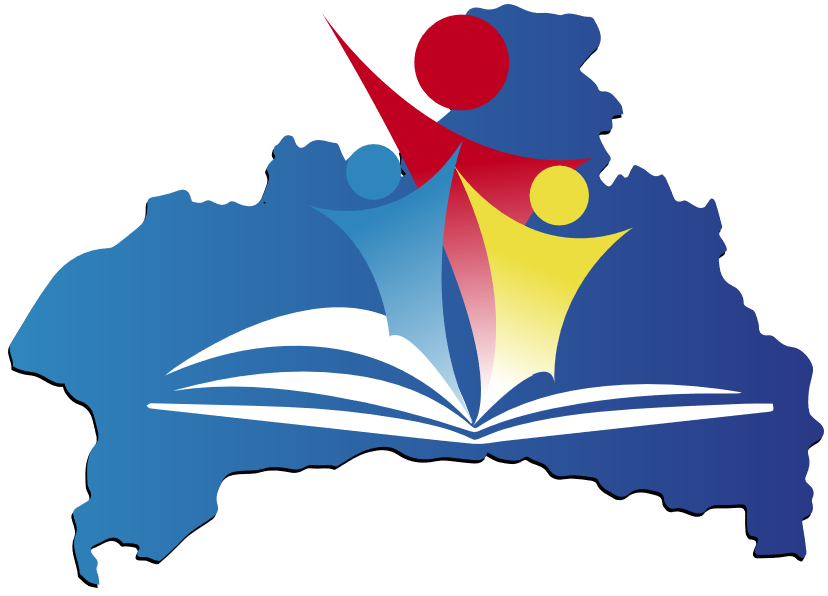 При оказании психологической помощи несовершеннолетним в возрасте до 14 лет согласия законных представителей не требуется: 
При установлении фактов жестокого обращения, физического, психического, сексуального насилия в отношении несовершеннолетнего;
В случае признания несовершеннолетнего, находящимся в социально опасном положении, в том числе нуждающимся в государственной защите;
При оказании психологической помощи в виде психологического просвещения и психологической профилактики в учреждениях образования и организациях здравоохранения;
При проведении ИПР, комплексной реабилитации в соответствии с законодательством о профилактике безнадзорности и правонарушений несовершеннолетних;
Несовершеннолетним, оказавшимся в чрезвычайных ситуациях природного и техногенного характера;
При обращении несовершеннолетнего за оказанием психологической помощи анонимно;
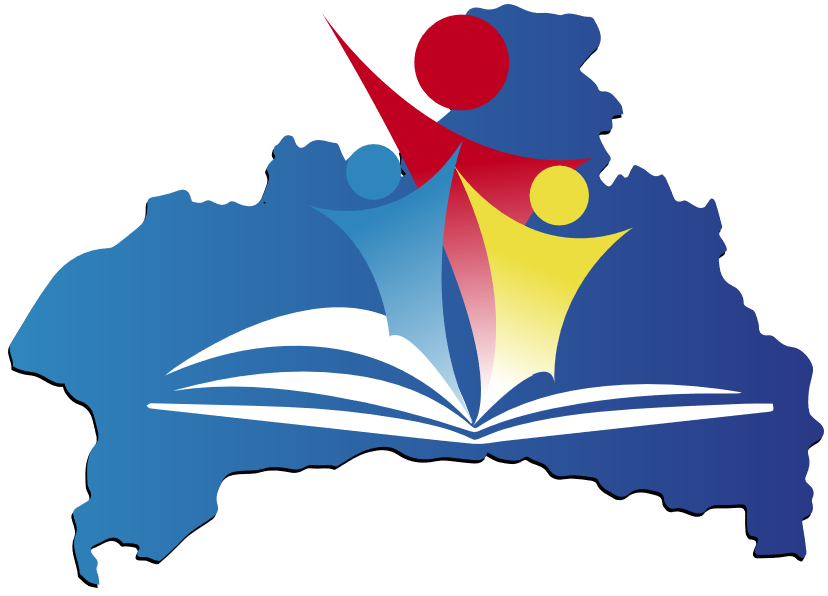 Алгоритм действий работников учреждений образования, здравоохранения и органов внутренних дел при выявлении несовершеннолетних, склонных к суицидальному поведению (письмо Министерства Образования РБ от 26.12.2017№-10-20/502).
Выявление несовершеннолетних, склонных к суицидальному поведению, осуществляется в пределах компетенции работниками учреждений образования, здравоохранения и органов внутренних дел (далее- субъекты профилактики):
При проведении с несовершеннолетними индивидуальной профилактической работы, в том числе при посещении семей на дому;
При получении информации об аутоагрессивном поведении несовершеннолетнего в ходе мониторинга сети Интернет либо при поступлении заявлений граждан;
Педагогическими работниками – при проведении бесед с обучающимися, наблюдении за ними, получении информации в отношении несовершеннолетних от третьих лиц (одноклассников, одногруппников, друзей, родственников) о склонности к суицидальному поведению;
Педагогами- психологами учреждений образования – при проведении психологического исследования суицидального поведения обучающихся.
Первичная (общая) профилактика  суицидального поведения
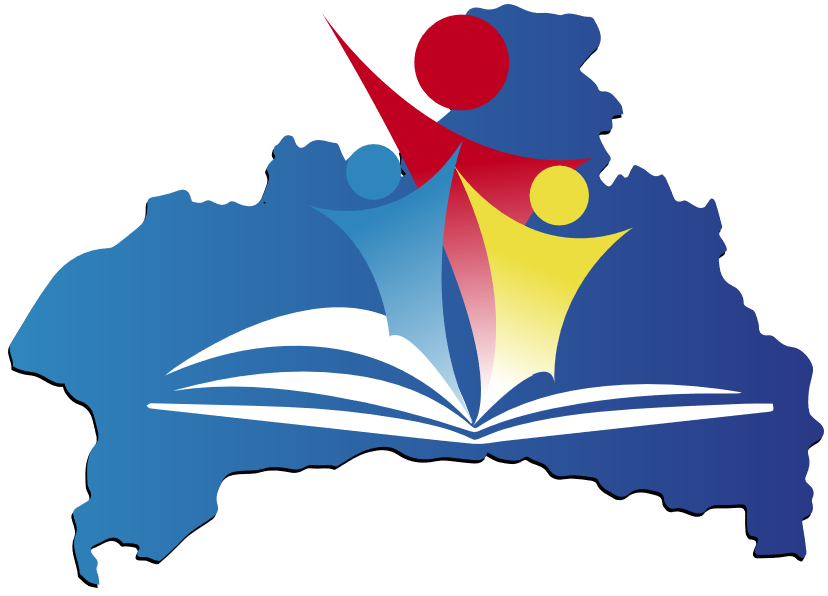 Проводится на протяжении всего учебного года, предназначена для обучающихся всех возрастных категорий и направлена на воспитание позитивно ориентированной личности, формирование культуры здорового образа жизни, ценностных ориентаций, укрепление психического здоровья, развитие коммуникативных навыков.
	Для проведения первичной профилактики не требуется согласие законных представителей или самих несовершеннолетних.
	Участники профилактики: администрация УО, педагог-психолог, педагог социальный, педагогические работники УО, законные представители, учащиеся-волонтеры, привлекаемые внешние специалисты (медицинские работники, психологи организаций здравоохранения, психологи территориальных центров социального обслуживания населения, специалисты органов опеки и попечительства, специалисты комиссий по делам несовершеннолетних, сотрудники органов внутренних дел.
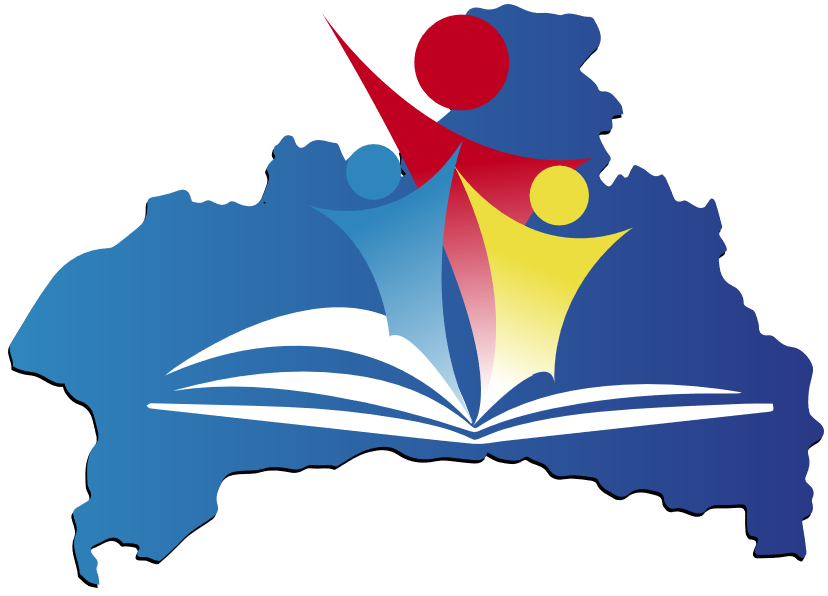 Мероприятия в рамках общей профилактики
все мероприятия, одной из целей которых является оптимизация психологического климата и содействие в адаптации в учреждении (акции, конкурсы, общешкольные мероприятия, флеш -мобы, классные (кураторские) часы по формированию ценностного отношения к жизни, досуговые мероприятия в школьных классах и т.п.);
классные часы, круглые столы, стендовая информация жизнеутверждающей направленности;
диагностика коллективов учащихся и педагогических работников с целью уточнения особенностей социально-психологического климата (в течение учебного года);
тренинги сплочения и коммуникативной компетентности в учебных классах (группах);
тренинги по обучению основам аутогенной тренировки и эмоциональной саморегуляции, социальным навыкам и умениям преодоления стресса; 
тренинги ассертивного поведения и уверенности в себе, выработки мотивации достижения успеха;
тренинги личностного роста;
групповые занятия по профилактике эмоционального выгорания для педагогов;
обучение волонтеров-медиаторов из числа активных и инициативных учащихся по оказанию кризисной помощи (антикризисные, информационные волонтерские объединения) и т.д.
Вторичная профилактика  суицидального поведения
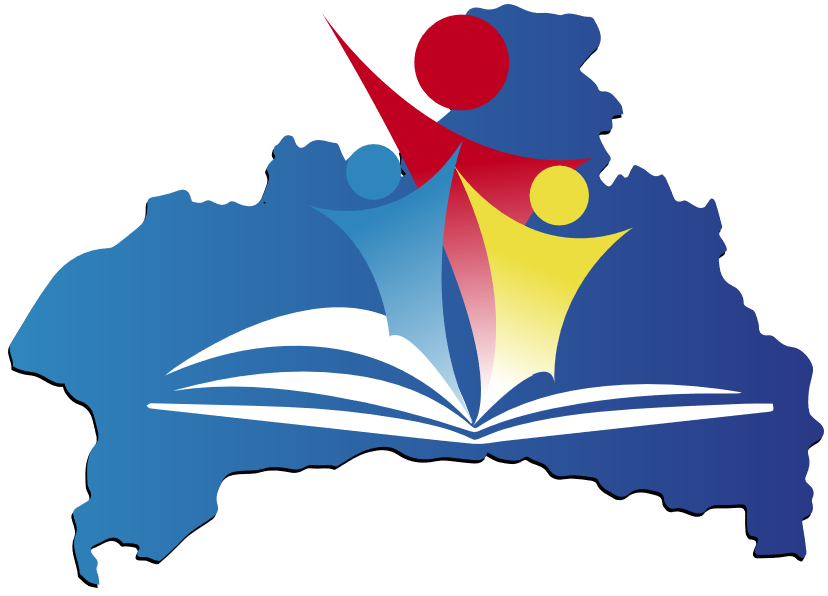 Вторичная профилактика  направлена на выявление факторов риска, провоцирующих суицидальные наклонности, на своевременное выявление учащихся, имеющих измененное психоэмоциональное состояние, склонных к суицидоопасному поведению.

(проведение ежегодного психодиагностического обследования, а также анализа наблюдений всех участников образовательного процесса; проведение дополнительной диагностики, анализ диагностических данных с выходом на рекомендации; участие в разработке и реализации индивидуальной программы сопровождения)
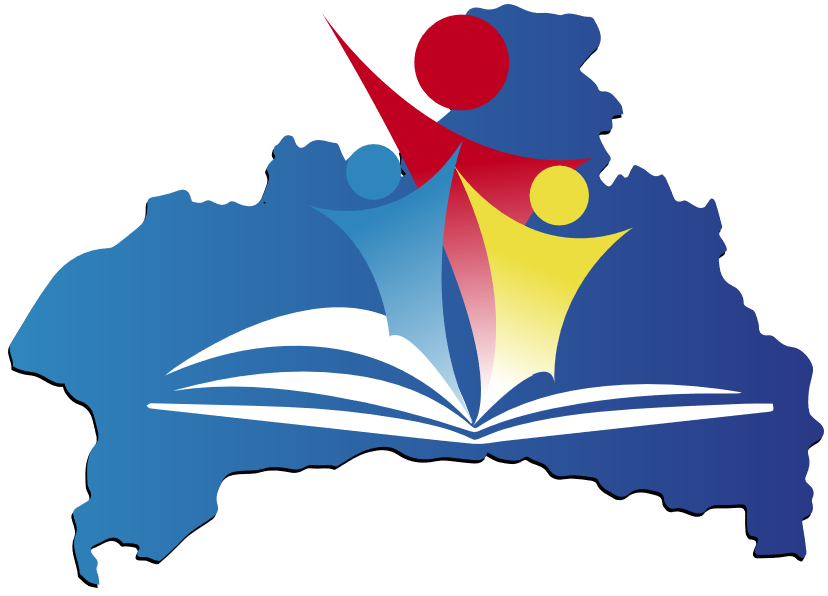 Вторичная профилактика  суицидального поведения
2. Вторичная профилактика осуществляется с группой учащихся, прямо или косвенно информирующих о суицидальных намерениях, и имеющих факторы суицидального риска. 
Основной задачей работы на данном этапе профилактики является предотвращение суицида. 
На этом этапе работы педагог-психолог оценивает риск совершения суицидальных действий. С этой целью можно использовать, например, такие диагностические методики, как «Опросник суицидального риска» (ОСР) (модификация Т.Н. Разуваевой), «Шкала оценки риска суицида» Паттерсона (ШОРС, The Sad Persons Scale, Patterson et al., 1983), «Шкала безнадежности» Бека (Hopelessness Scale, Beck et al., 1974).
Вторичная профилактика  суицидального поведения3 степени риска суицидальных действий
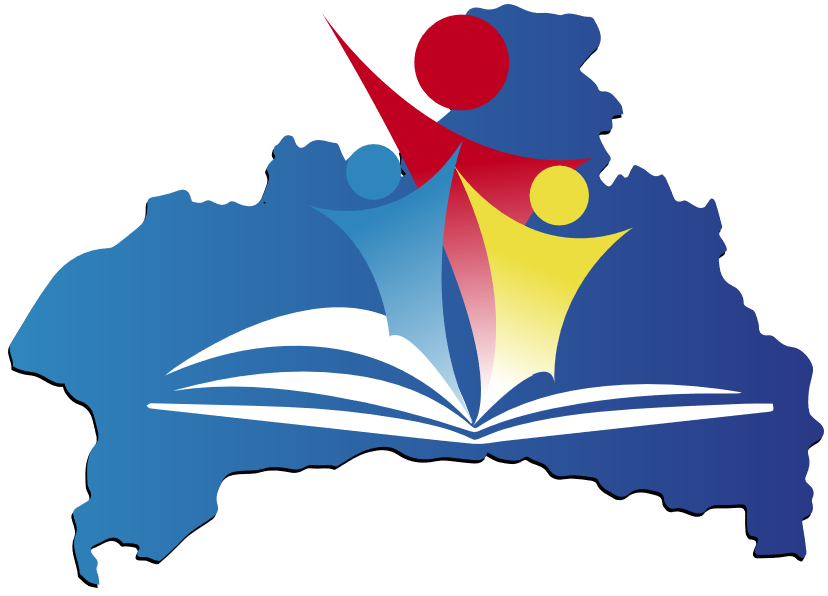 1. Незначительный риск: 
- наличие суицидальных мыслей без определенных планов;
2. Риск средней степени:
- наличие суицидальных мыслей,
- наличие плана без срока, 
- наличие суицидальных попыток в анамнезе;
3. Высокий риск:
- наличие суицидальных мыслей, суицидальные мысли, идеи вербализуются,
- разработан план совершения суицида,
- есть сроки реализации,
- есть средства для совершения суицида,
- отсутствуют надежды на будущее.
Вторичная профилактика  суицидального поведения(высокий риск суицидальных действий)
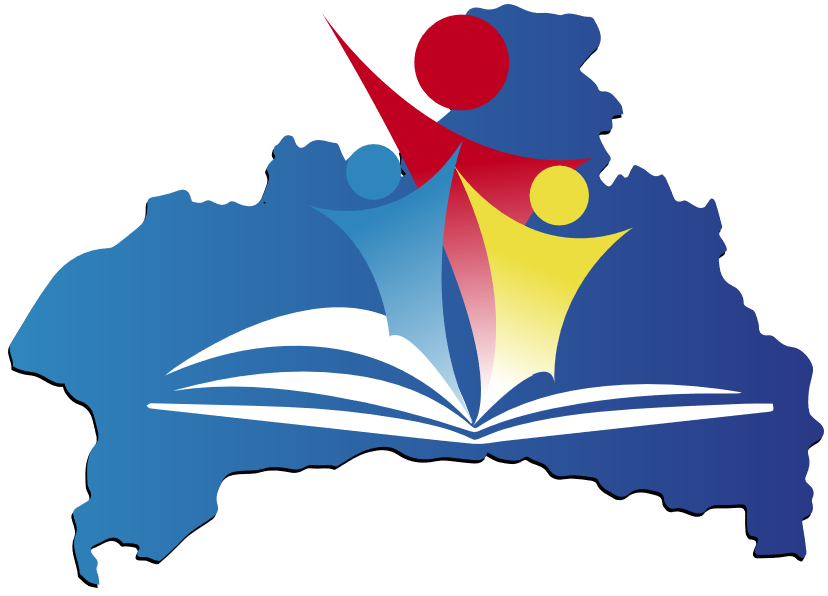 В случае выявления факторов высокого риска суицидальных действий следует опираться на положения «Инструкции о порядке действий работников учреждений образования, здравоохранения и сотрудников органов внутренних дел при выявлении факторов риска суицидальных действий у несовершеннолетних» и придерживаться алгоритма действий работников учреждений образования, здравоохранения и органов внутренних дел при выявлении несовершеннолетних, склонных к суицидоопасному поведению. 
-Сведения о совершении попытки суицида; -Впервые выявленное самоповреждение;-Выявленная попытка суицида;
-Угроза совершить суицид; -Намерение совершить суицид; -Высказывание о намерении совершить суицид;
	При выявлении факторов риска суицидальных действий у несовершеннолетнего субъекты профилактики в течение одного рабочего дня информируют законного представителя о возможностях: 
- получения психологической помощи и социально-педагогической поддержки в учреждении образования по месту обучения несовершеннолетнего;
- получения психиатрической и психологической  помощи в организации здравоохранения по месту жительства;
- ограничения доступа к информации глобальной компьютерной сети Интернет, которая может причинить вред здоровью и развитию детей, обеспечения функции « родительского контроля».
Пример:  Соглашение для родителей
Ведение случая высокого суицидального риска
Целесообразным видится ведение специалистом  (как правило, педагогом-психологом) банка данных об учащихся группы суицидального риска. 
 При выявлении высокого риска суицида (вне актуального суицидального поведения) – можно инициировать консилиум (представитель администрации, педагог-психолог, педагог социальный,  законные представители, классный руководитель (куратор) (при необходимости)). Документами, сформированными в результате работы консилиума, могут быть протокол консилиума и программа сопровождения подростка. Все участники информируются о неукоснительном соблюдении принципа конфиденциальности.
Индивидуальный план (программа) работы с подростком:           отслеживание психоэмоционального состояния,               индивидуальная работа с учащимся, законными представителями;  групповая работа: работа с учебным коллективом учащегося (класс, группа), вовлечение учащегося в тренинги, др. формы групповой работы).
Правила реагирования в ситуации высокого суицидального риска (актуальное суицидальное поведение)
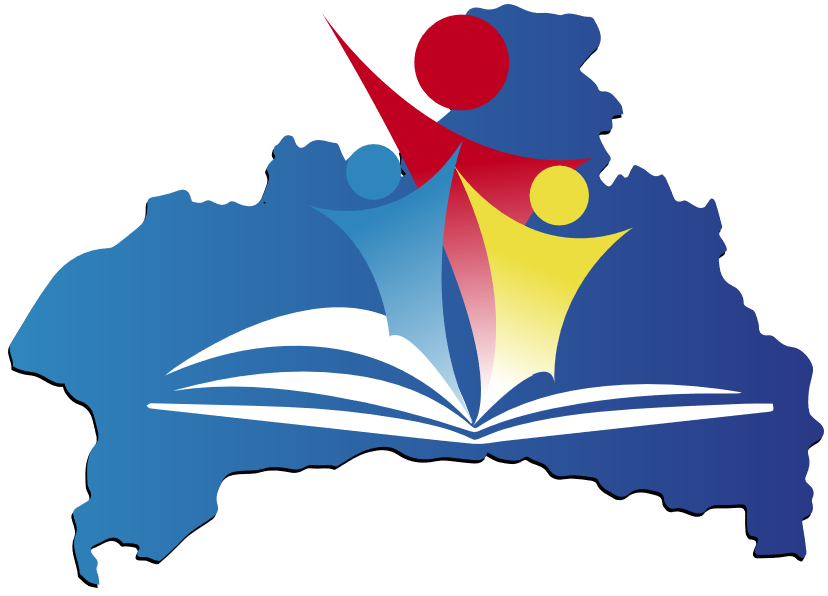 1. Прежде всего, важно не оставлять учащегося одного, попытаться успокоить его, снизить его тревогу:
ограничить доступ к средствам самоповреждения и способам суицида,
убрать из зоны досягаемости все предметы, которые возможно использовать прямо с целью суицида,
ограничить возможность открыть окно или выйти на крышу: падение с высоты – второй по популярности способ суицида в городской среде,
ограничить возможности перемещения учащегося.
2. Немедленно информировать законных представителей о ситуации риска, в которой оказался учащийся и о необходимости оказать ему экстренную помощь.
3. Позвонить в службы экстренной помощи. Работа экстренных служб необходима в ситуации попытки или завершенного суицида:
Методические рекомендации по организации в учреждении образования работы по профилактике суицидоопасного поведения обучающихся
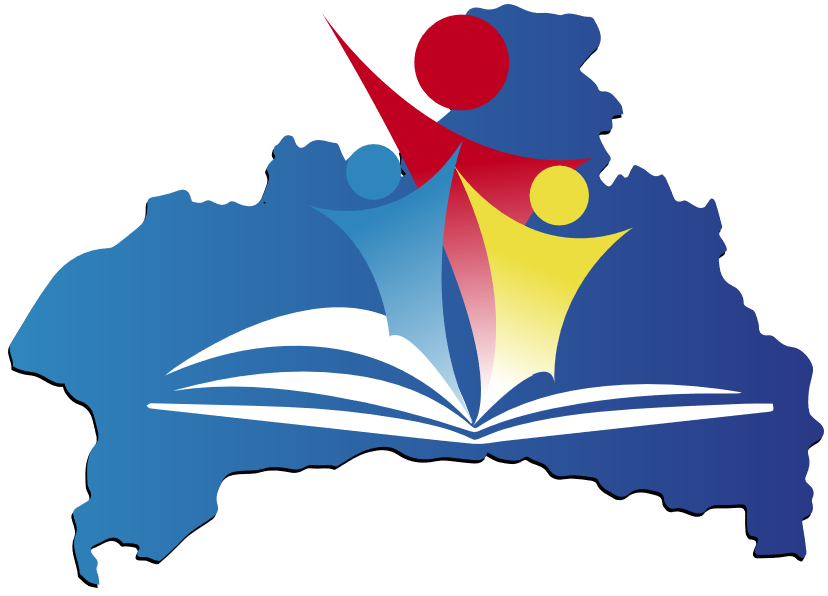 Коррекционно-развивающая работа
Необходимо предложить обучающемуся и его законным представителям психологическую помощь на исправление, корректировку особенностей личности несовершеннолетнего и его поведения.
Коррекционно-развивающие программы должны быть направлены на:
Формирование позитивного образа Я, принятие уникальности и неповторимости собственной личности, личности других людей, раскрытие позитивных личностных резервов, повышение стрессоустойчивости, развитие коммуникативных навыков, делового общения, обучение методам, способам саморегуляции, отработку техник принятия верного  решения в ситуациях жизненного выбора, правил поведения в конфликтных ситуациях.
Обучение навыкам отказа, распознаванию манипулирующих методов, способам сопротивления внушению, критическому мышлению.
Оказание содействия в преодолении различных психологических причин трудностей личностного, социального и познавательного развития подростков.
Развитие навыков саморегуляции эмоциональных состояний, стрессоустойчивости, эффективных способов справляться с трудными ситуациями, страхами, тревожностью.
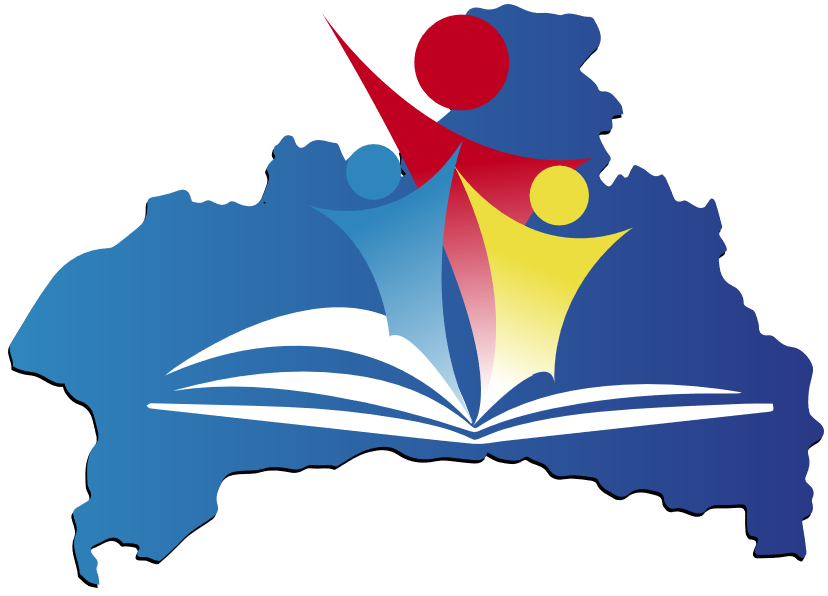 Коррекционно-развивающая программа
Название программы. ФИО и должность составителя.
1. Пояснительная записка.
2. Актуальность, цель программы.
3. Адресат (с кем будут проводиться занятия).
4. Содержание программы с точно сформулированными темами, указанием количества часов, отводимых на каждую из них.
5. Тематический план занятий: тема, цель, упражнение, задание, процедура.
6. Список литературы.
 По окончании курса  проводится анкетирование или другие методы получения обратной связи.
Коррекционно-развивающая программа должна быть утверждена руководителем учреждения образования.
Проблемы, над которыми мы работаем(по результатам диагностики)
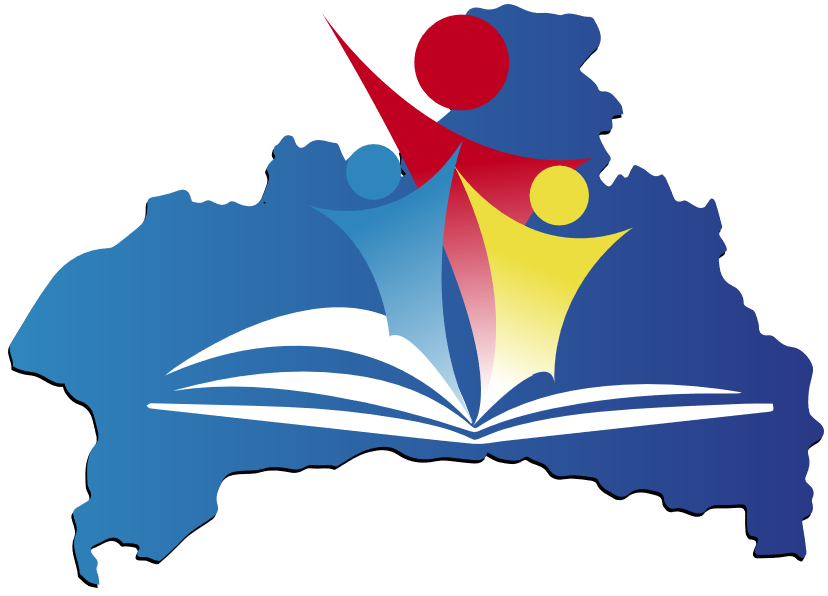 Депрессия
Безнадежность
Одиночество
Беспокойство
Тревожность
Боль 
Страх
Повышенная агрессия
Материал для проведения коррекционно-развивающей работы
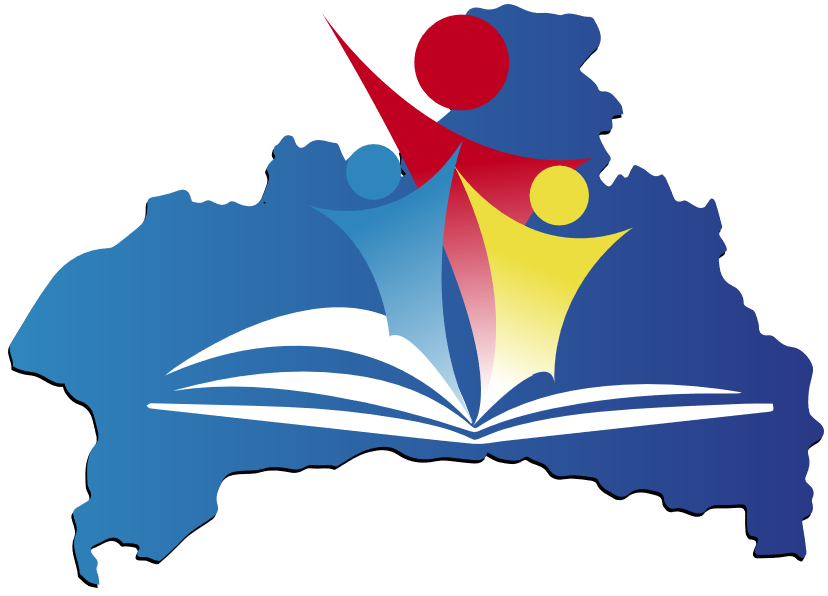 Л. А. Пергаменщик, Н.Л. Пузыревич «Психологическая помощь в кризисных ситуациях. Практикум»
Психологическая помощь при суицидальном поведении.
Упражнения: «Жизненные ситуации», «Ромашка», «Понимание целей», «Превращаем проблемы в цели», «Карта будущего», «Путь к цели», «Переписанная автобиография», «Мои успехи и мои неудачи», «Хорошее в плохом», «Поиск наилучшей альтернативы», «Баланс реальный и желательный».
Самопомощь  при  суицидальном поведении.
Упражнения: «Взгляд в прошлое», «Что было бы, если бы…», «Расширение сознания силой воображения», «Расширяем рамки», «Встречаем боль с улыбкой», «Это моя жизнь», «Оставляем прошлое в покое».
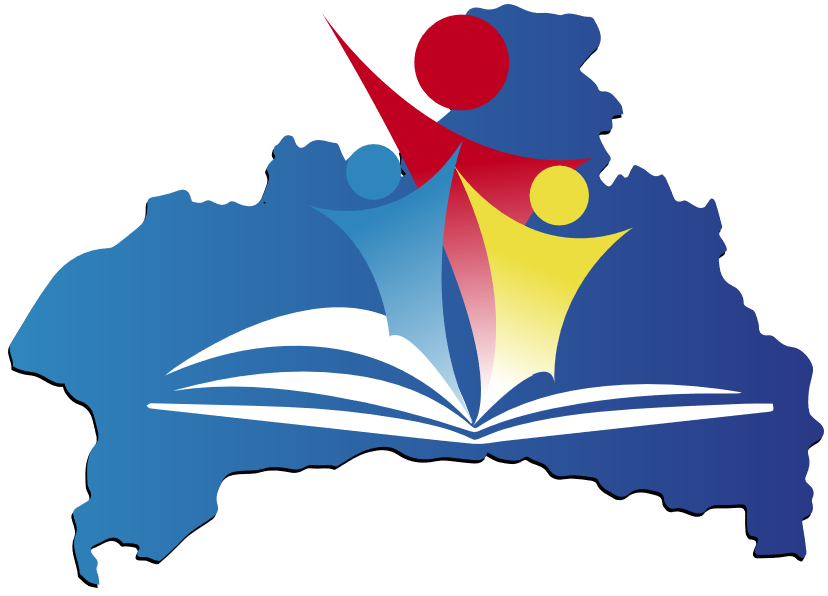 Материал для проведения коррекционно-развивающей работы
Силан Кубан, Уильям Стил «Кратковременное психотерапевтическое вмешательство»
Подростки 13-18 лет
Безопасность, беспокойство, боль, страх, гнев.
Упражнения: «Здесь я чувствую себя в безопасности», «Я не могу выбросить это из головы», «Айсберг», «Вот как выглядит моя боль», «Когда мне страшно, мне помогает…», «Линия жизни», «Мое будущее». «Мои надежды, мечты, планы на будущее».
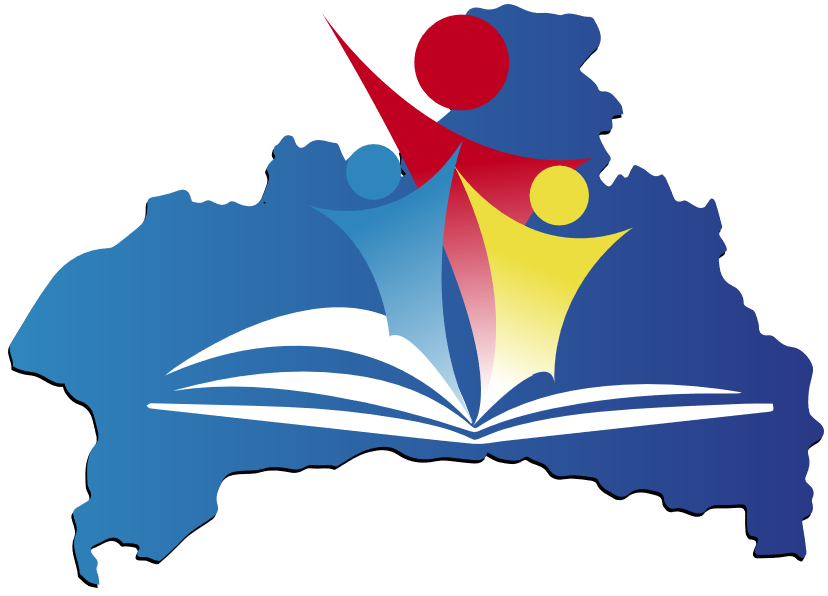 Сайт Республиканского центра психологической помощи
Пергаменщик Л.А., Матюхова О.В., Бурачевская Э.Г. «Родители и дети: как выйти из трудных ситуаций» (пособие для родителей)
Матюхова О.В.,  Бурачевская Э.Г.  «Справляемся с кризисом вместе» (пособие для педагогов)
Громова И.А., Олифирович Н.И. «Профилактика суицидального поведения» (для специалистов)
Третичная профилактика  суицидального поведения
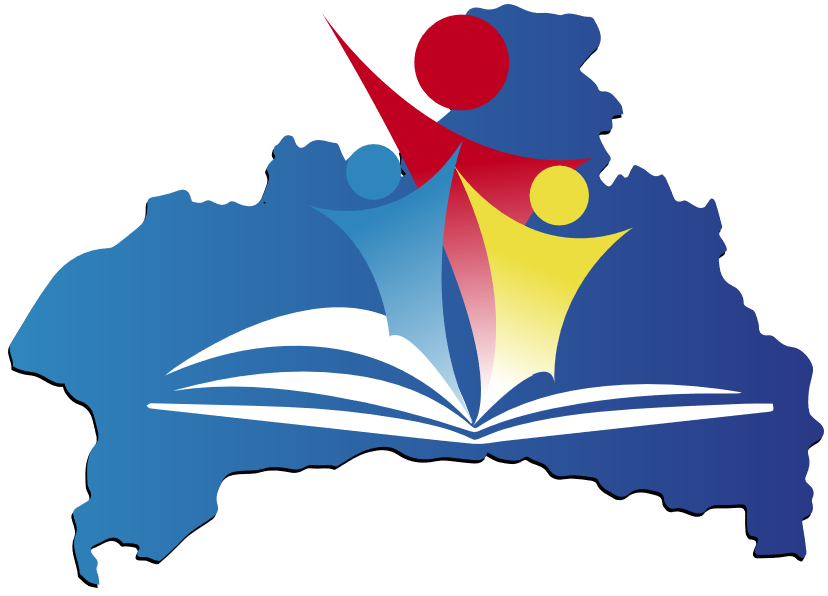 Направлена на снижение последствий и уменьшение вероятности повторения попытки суицида, включает в себя социально-педагогическую поддержку и психологическую помощь суициденту и его социальному окружению.
оказание психологической помощи, снятие стрессового состояния у очевидцев происшествия (дети, подростки, работники учреждения образования).
сотрудничество с другими организациями.
	В первую очередь, адресатом этого уровня профилактической работы становятся обучающиеся, совершившие попытку суицида, с которыми проводится индивидуальная психокоррекционная работа, а также организуются консультации для законных представителей несовершеннолетнего, его одноклассников и друзей, педагогических работников.
Анализ работы по предупреждению суицидоопасного поведения обучающихся
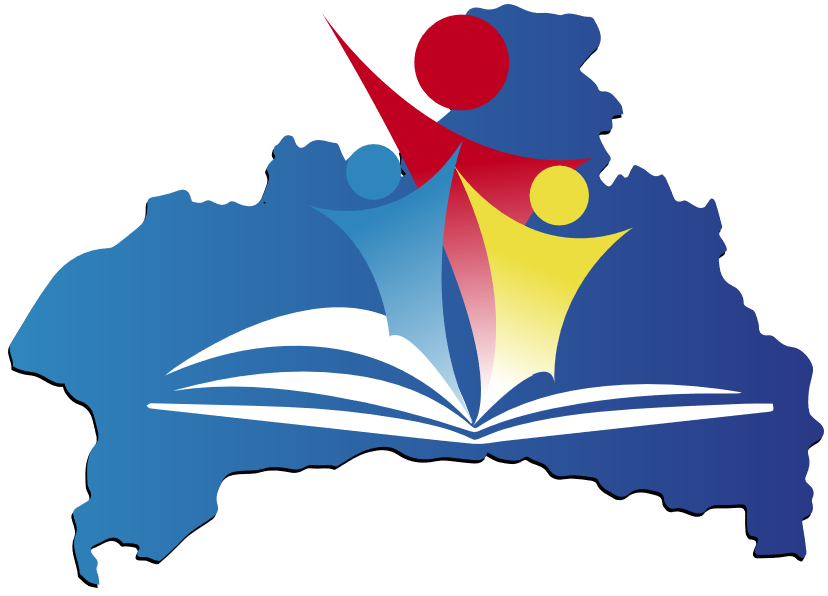 Анализ работы по предупреждению суицидоопасного поведения обучающихся рассматривается на совете профилактики не реже 2 раз в год (апрель, октябрь)
	Согласно Методическим рекомендациям по организации деятельности учреждения образования по профилактике безнадзорности и правонарушений несовершеннолетних от 31.08.2020
Спасибо
за
 внимание